令和７年度 山形労働局委託 高齢者活躍人材確保育成事業
６０歳以上の皆さまへ
いきいきライフセミナー
〔 対 象 〕シルバー人材センターに関心のある
　　　　　おおむね６０歳以上の方

〔 日 時 〕令和７年９月９日（火）13：30～15：00

〔 会 場 〕大石田町町民交流センター「虹のプラザ」中会議室

〔 定 員 〕３０名

〔 内 容 〕
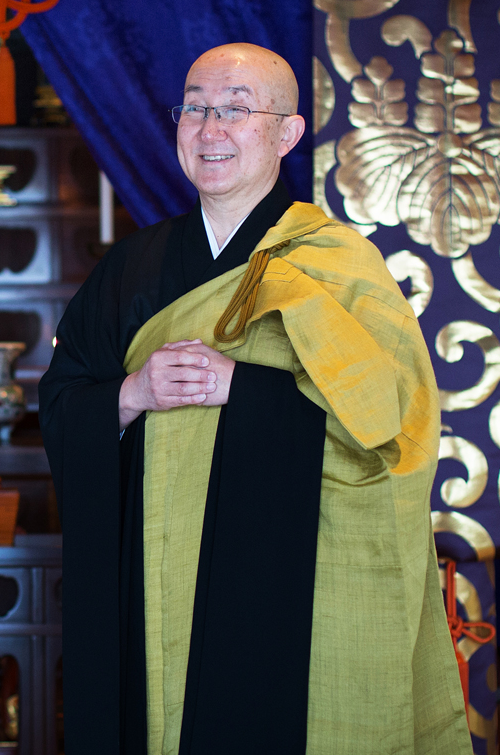 講師紹介：長峰広道 さん
曹洞宗 白龍山 福田院（新庄市）住職
～略歴～
　　昭和57年　駒澤大学仏教学部禅学科卒業。
　　　　　　　大本山永平寺（福井県）に修行。
　　平成８年　曹洞宗松雲院（福井市）に住職。
　　平成11年　曹洞宗福田院（新庄市）に住職。
　　　　　　　　　　　　　　　　現在に至る。
〔 申込方法〕お問い合わせ・お申し込みは、下記に記載のシルバー人材センター（お住まいの
　　　　　　 地域）へお申し込みください。

〔申込締切〕令和７年８月２９日（金）※定員に達し次第、締切とさせていただく場合がございますのでご了承願います。
一般社団法人　大石田町シルバー人材センター　　　　　0237-35-5123
公益社団法人　新庄・最上地域シルバー人材センター　　0233-22-3065
公益社団法人　村山市シルバー人材センター　　　　　　0237-55-3443
公益社団法人　東根市シルバー人材センター　　　　　　0237-42-4680
公益社団法人　尾花沢市シルバー人材センター　　　　　0237-22-1813
お問い合わせ
お申し込みは
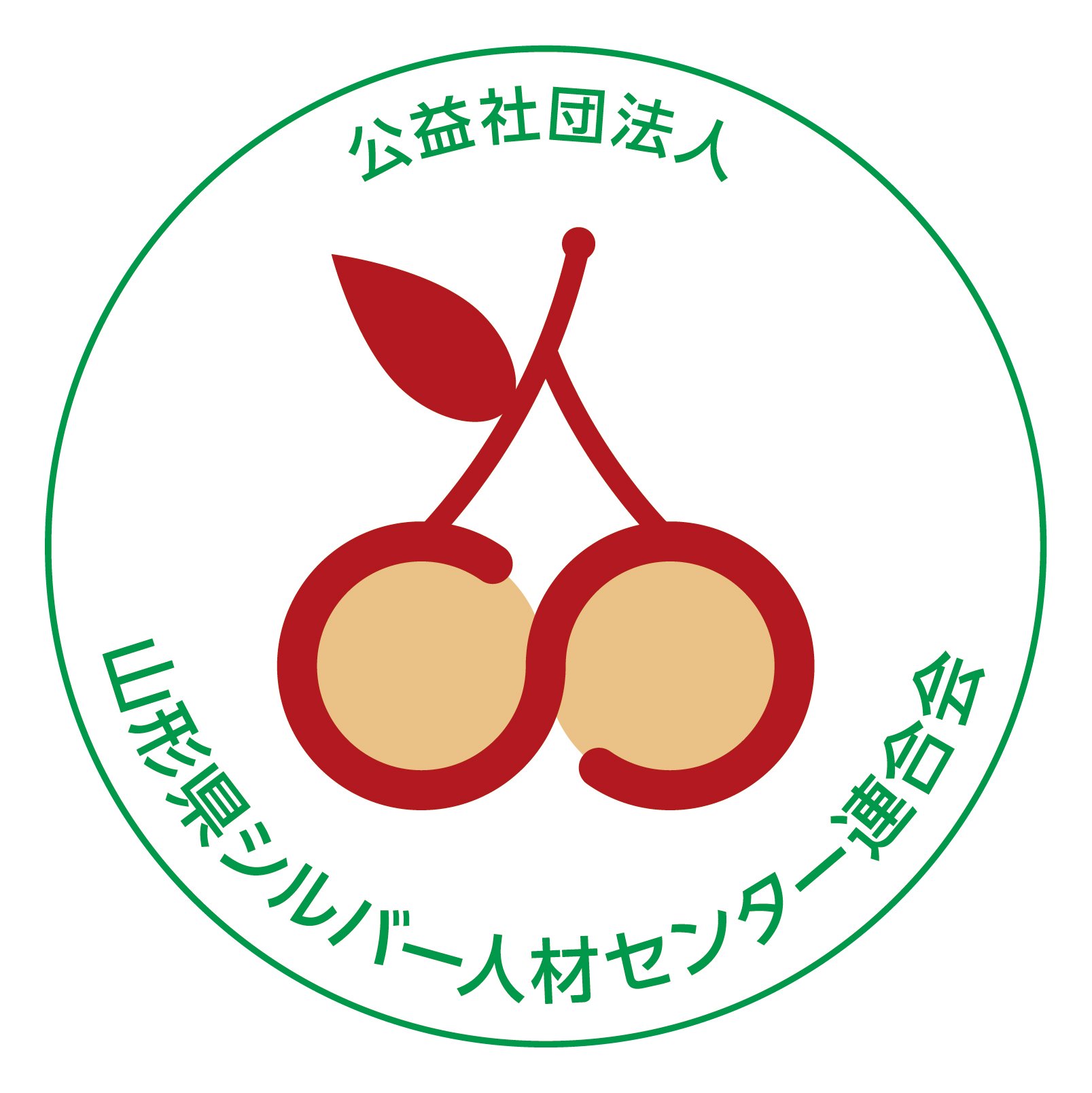 皆さまのご応募をお待ちしています！！
QR
〔主催〕公益社団法人 山形県シルバー人材センター連合会